2024年12月15日
主日崇拜

教会聚会
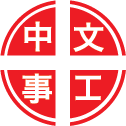 中文崇拜：每周日上午  9:30 , Baskin Chapel
中文主日學：每周日上午 11:00 , 教室2140B
  生命團契：每周五晚上  6:30 , 教室2103
请大家安静，预备心
十架為我榮耀
192, Near the Cross
因你与我同行
Because You Walk With Me
祈禱
Prayer
獻上活祭
My Living Sacrifice
奉獻祈禱
Offertory Prayer
Colossians 歌羅西書
1:15-20
15 爱子是那不能看见之神的像，是首生的，在一切被造的以先。
16 因为万有都是靠他造的，无论是天上的，地上的，能看见的，不能看见的，或是有位的，主治的，执政的，掌权的，一概都是借着他造的，又是为他造的。

15 He is the image of the invisible God, the firstborn over all creation.
16 For by him all things were created: things in heaven and on earth, visible and invisible, whether thrones or powers or rulers or authorities; all things were created by him and for him.
17 他在万有之先，万有也靠他而立。
18 他也是教会全体之首。他是元始，是从死里首先复生的，使他可以在凡事上居首位。

17 He is before all things, and in him all things hold together.
18 And he is the head of the body, the church; he is the beginning and the firstborn from among the dead, so that in everything he might have the supremacy.
19 因为父喜欢叫一切的丰盛，在他里面居住。
20 既然借着他在十字架上所流的血，成就了和平，便借着他叫万有，无论是地上的，天上的，都与自己和好了。

19 For God was pleased to have all his fullness dwell in him,
20 and through him to reconcile to himself all things, whether things on earth or things in heaven, by making peace through his blood, shed on the cross.
今日證道





Pastor Roger Severino
聖餐
Holy Communion
聖餐 Holy Communion
吃餅為記念
主耶穌無罪之身 為我們罪人捨命十架

“這是我的身體、為你們捨的．你們應當如此行、為的是記念我。”（哥林多前書11:24b)

“This is My body, which is for you; do this in remembrance of Me.” (1 Corinthians 11:24b)
聖餐 Holy Communion
喝杯為記念
主耶穌為罪人上十架  流出寶血洗淨我們罪孽

“這杯是用我的血所立的新約．你們每逢喝的時候、要如此行、為的是記念我。”（哥林多前書11:25b)

“This cup is the new covenant in My blood; do this, as often as you drink it, in remembrance of Me.” (Corinthians 11:25)
默 祷
Prayerful Meditation
報 告
Announcements
BBC 中文事工通知
歡迎新朋友
Welcome New Friends
祝 福
Benediction
彼此問安
Greeting of Peace